#МЫВМЕСТЕ
Полигон практик будущего
Опытная лаборатория инженерных и социальных практик
Московская обл.,г.о. Королёв
2023 год
В стране все острее ощущается дефицит молодых инженеров 
Привычные программы и методики ранней технологической профориентации не работают. 
Школьники и студенты не понимают сути инженерной профессии, не имеют опыта создания своими руками полезного продукта, не хотят становиться инженерами.
ПРИЧИНЫ: 
Невозможно за 3 часа в неделю научить инженерному мышлению - необходимо постоянно действующее место для творческих проб, проектирования и изобретательства
Профориентация «по-старому» не работает – нужны новые методики
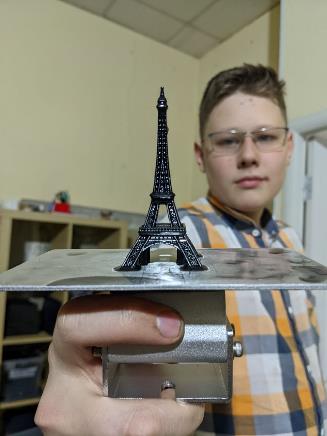 Проблемная ситуация
2
Создание опытной лаборатории проектирования новых социальных практик в опоре на технологии Национальной Технологической Инициативы 

Полигон Практик Будущего — это глокальное пространство коллективного сценирования и проигрывания будущего во взаимодействии с другими субъектами
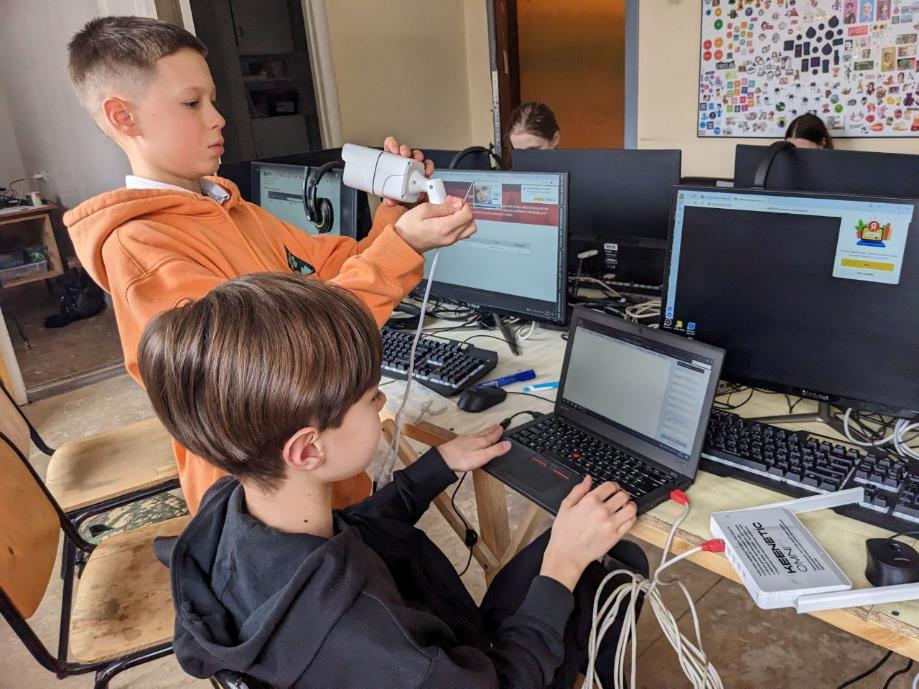 цель
3
ПОЛИГОН ПРАКТИК БУДУЩЕГО – 
уникальная образовательная профориентационная  среда для подростков и молодежи с опорой на методологию Школы-21. 
здесь школьники, студенты и взрослые могут погрузиться в инженерное проектирование и изобретательство, изучать современные технологии, учиться работать как с цифрой, так и с ручным инструментом
здесь нет учителей и учеников, но есть сотрудничество, сотворчество, нацеленность  на продуктовый результат
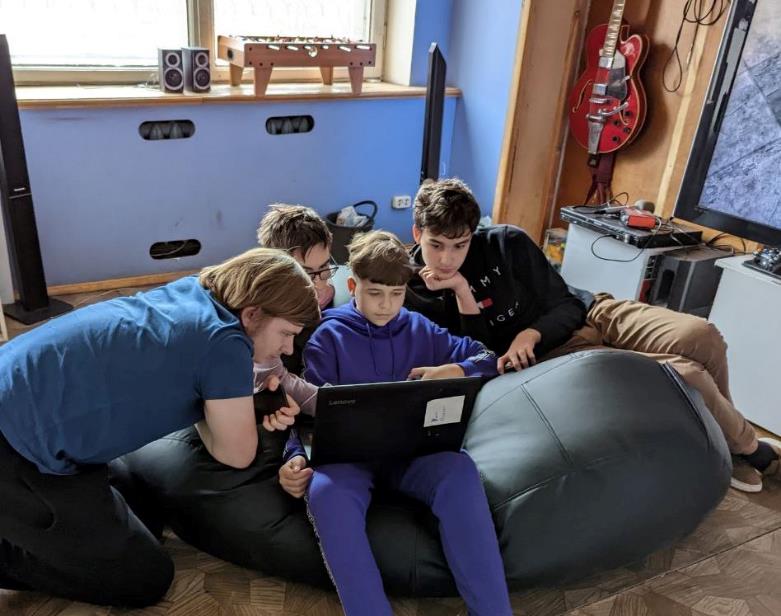 Описание идеи
4
Школьники  от 12 лет и старше
Студенты СПО и ВУЗов
Взрослые жители города
Пенсионеры
Целевая аудитория
5
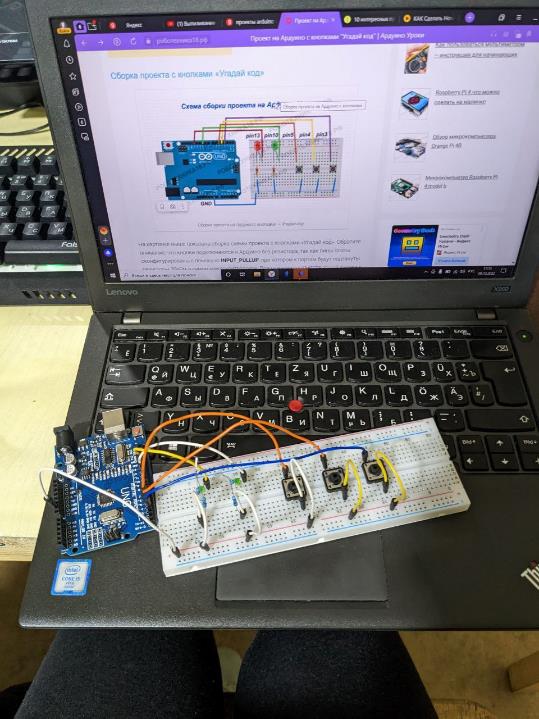 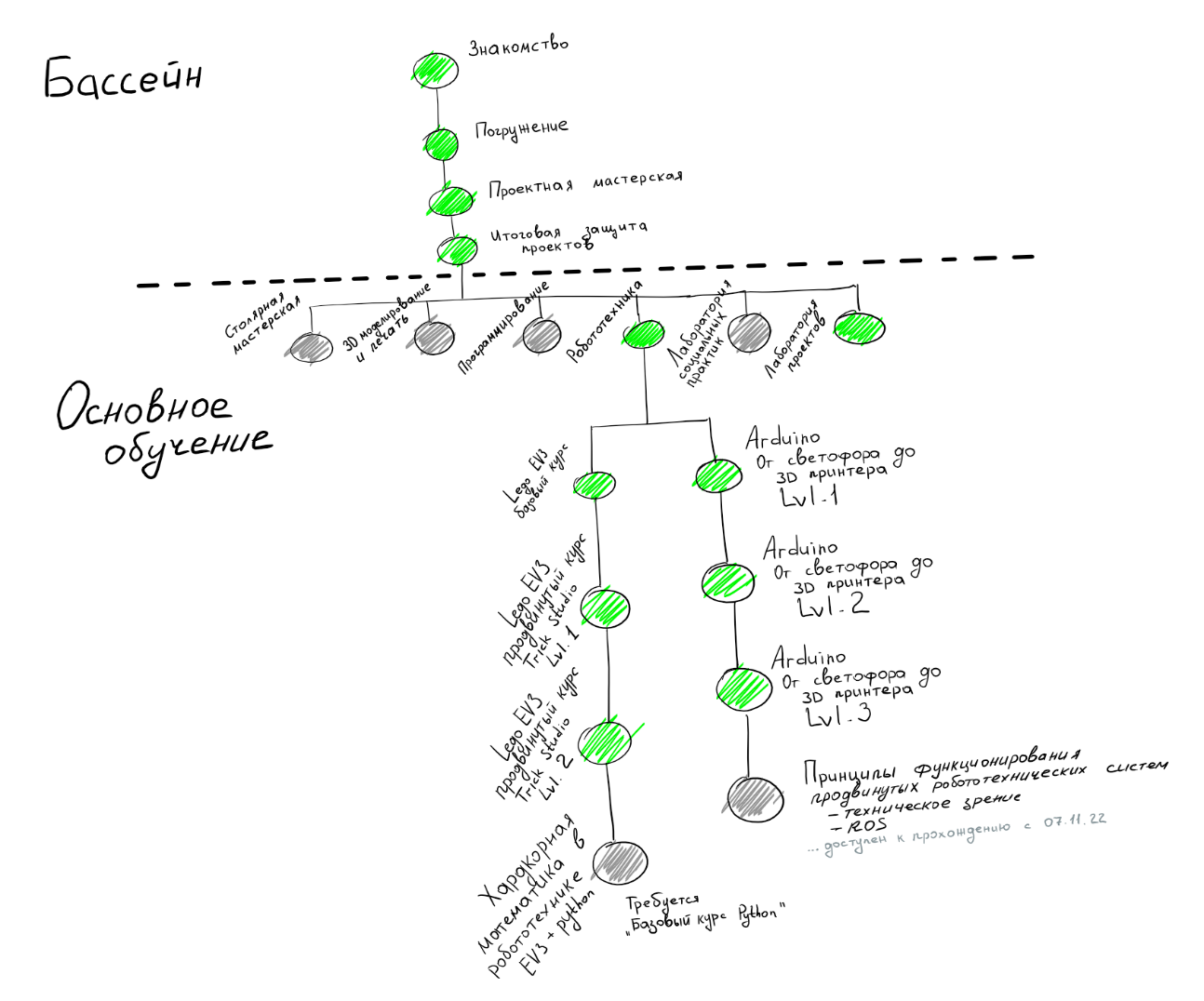 обучение
6
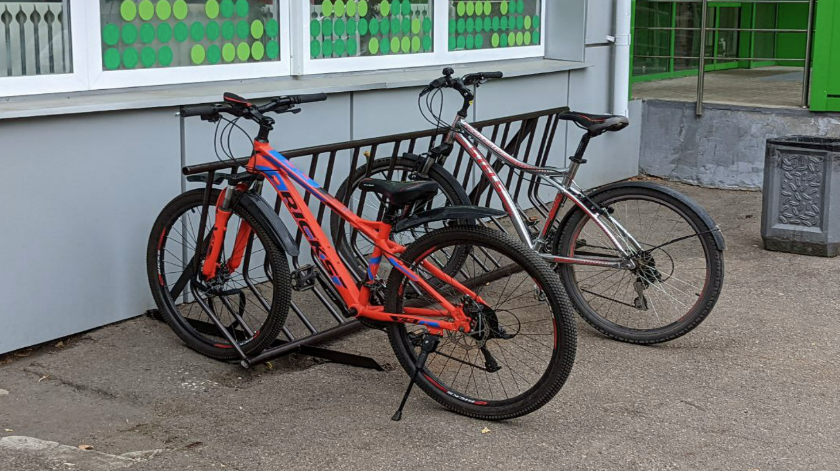 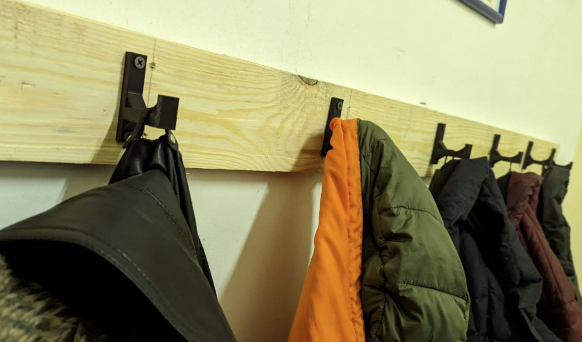 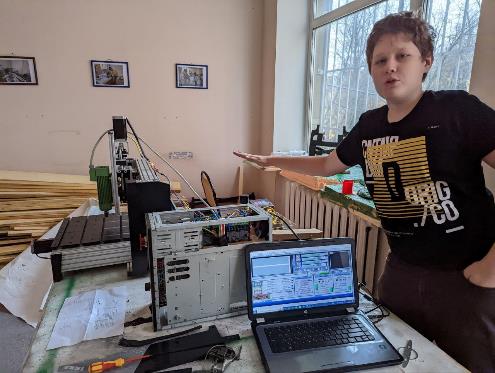 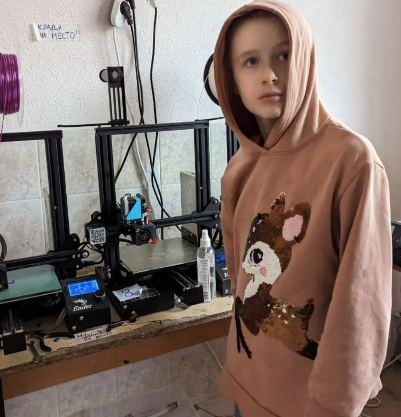 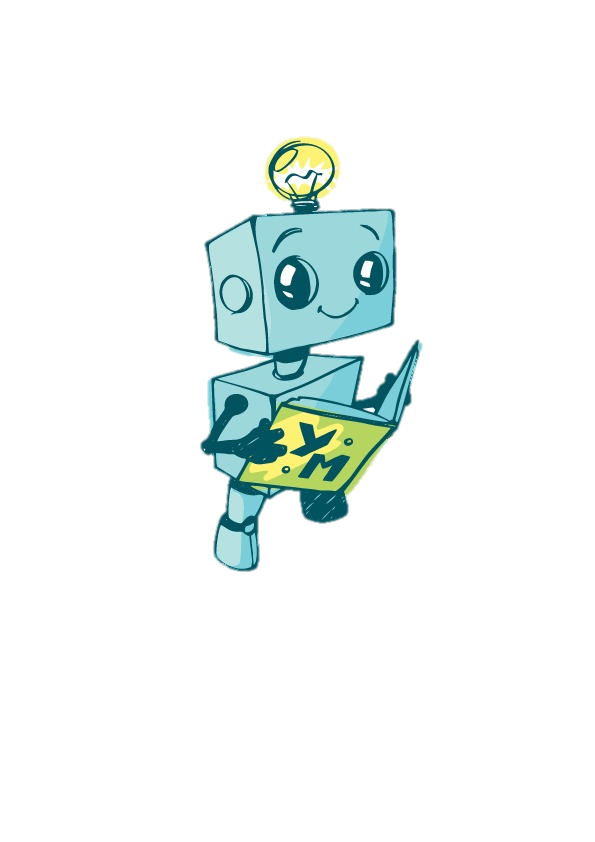 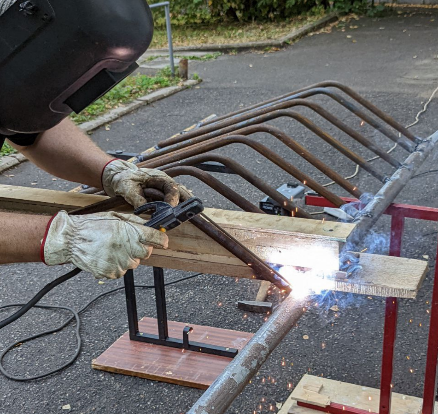 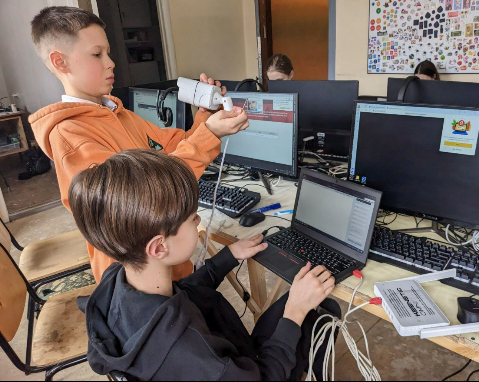 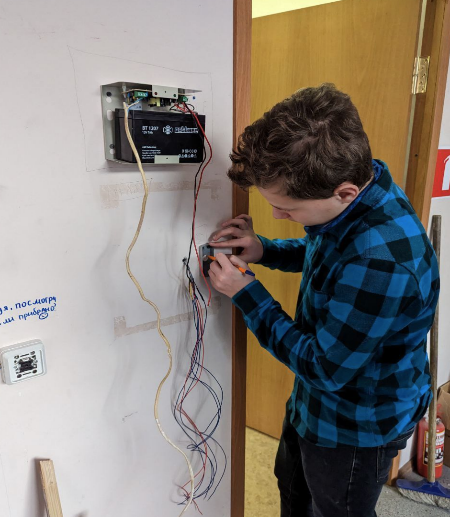 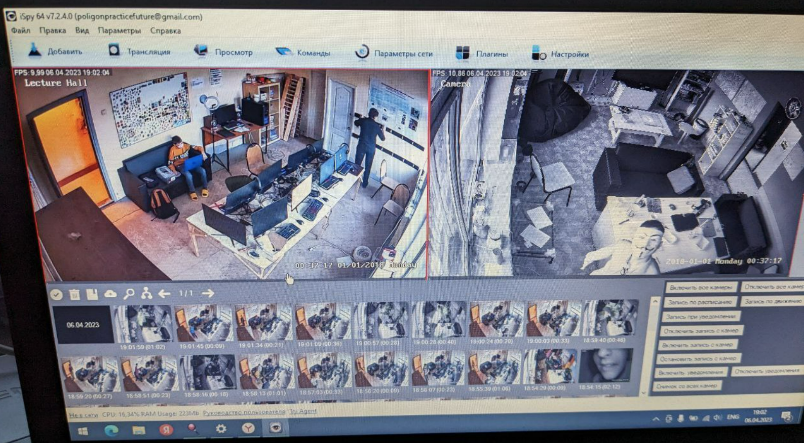 проекты
7
в 2022 году в городе Королёве Московской области открыт и успешно развивается Полигон Практик будущего
Обучение инженерным компетенциям на Полигоне проходит по основе методологии «Школы 21» СБЕРа
Проведено 4 «Бассейна», в которых приняли участие около 100 человек
Участниками бассейнов разработано и реализовано 20 проектов.
Постоянными членами сообщества Полигона стали 51 человек
Победители детских инженерных конкурсов разных уровней – 8 человек
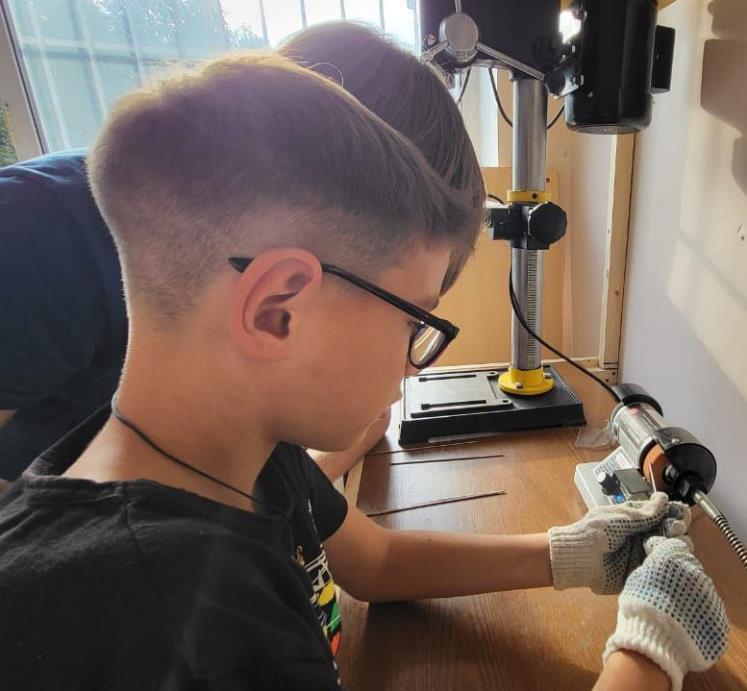 результаты
8
Прогнозируемые эффекты
9
Благотворительный проект
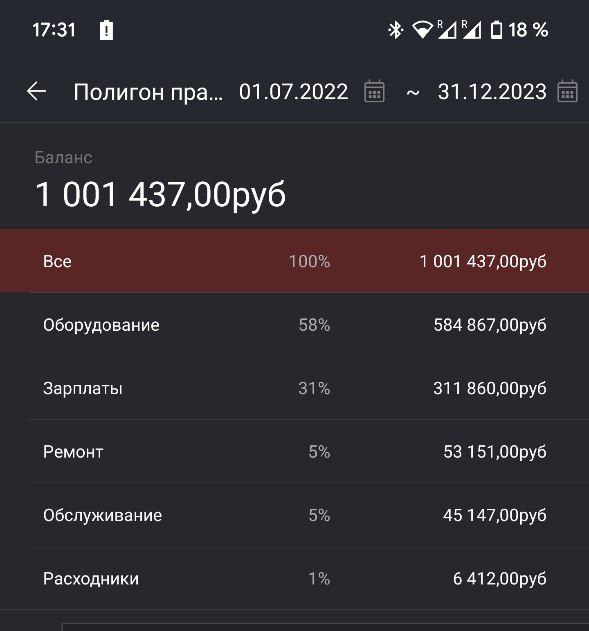 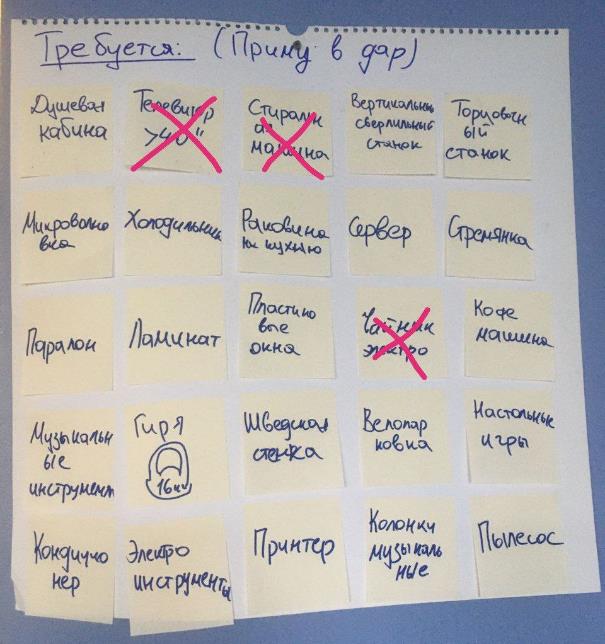 Затраты и ресурсы
10
Кремлёв Алексей Сергеевич
Сооснователь и руководитель федеральной сети образовательной робототехники “Умная механика”

Преподаватель мехатроники в Технологическом университете г. Королёва

Руководитель направления “Детский университет” Центра дополнительного образования «Дом научной коллаборации коллаборации им. А.М. Исаева»
Автор
11
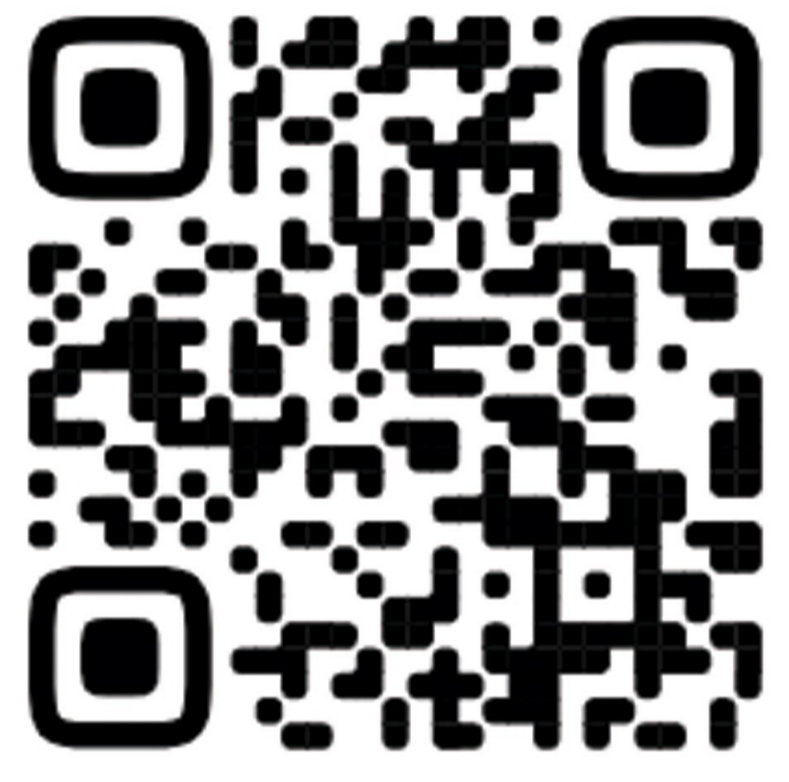 Официальный канал t.me/poligonoff

Кремлев Алексей Сергеевич 
тел. +7 (980) 632-37-06
@KremlevAS
КОНТАКТЫ
[Speaker Notes: https://t.me/poligonoff]